Overview of the BioCyc.org Microbial Genomes Web Portal
Peter D. Karp										ecocyc.org
SRI International									biocyc.org
														metacyc.org
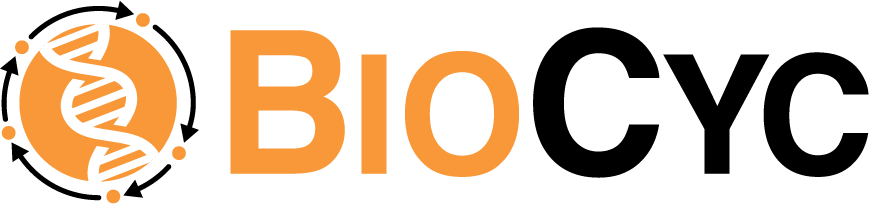 SRI International
A nonprofit multi-disciplinary research institute
Founded by Stanford University in 1946
Independent in 1970; changed name fromStanford Research Institute to SRI International in 1977
More than 20 locations worldwide
BioCyc partners:
Paulsen Lab, Macquarie University
Collado-Vides Lab, National University of Mexico
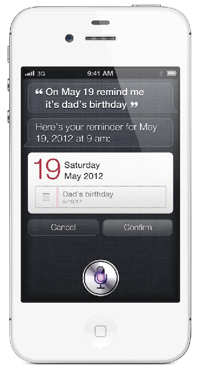 SRI spin-off Siri, acquired by Apple in 2010 offerred a virtual personal assistant.
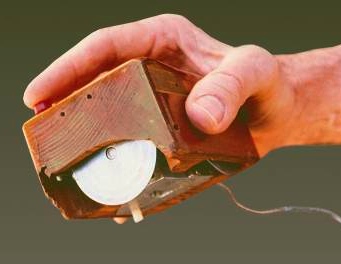 1964–1968: SRI’s Doug Engelbart and team invented the computer mouse and demonstrated the foundations of personal computing.
BioCyc Web Portal and Database Collection
Web portal that integrates genome and metabolic pathway data with powerful bioinformatics tools
Encyclopedic reference 
19,000 total databases
60 curated databases, contents derived from 130,000 publications
https://biocyc.org/biocyc-pgdb-list.shtml 

Use cases:
Information finding
Transcriptomics data analysis
Metabolomics data analysis
Sequence analysis
Comparative analysis
Synthetic biology
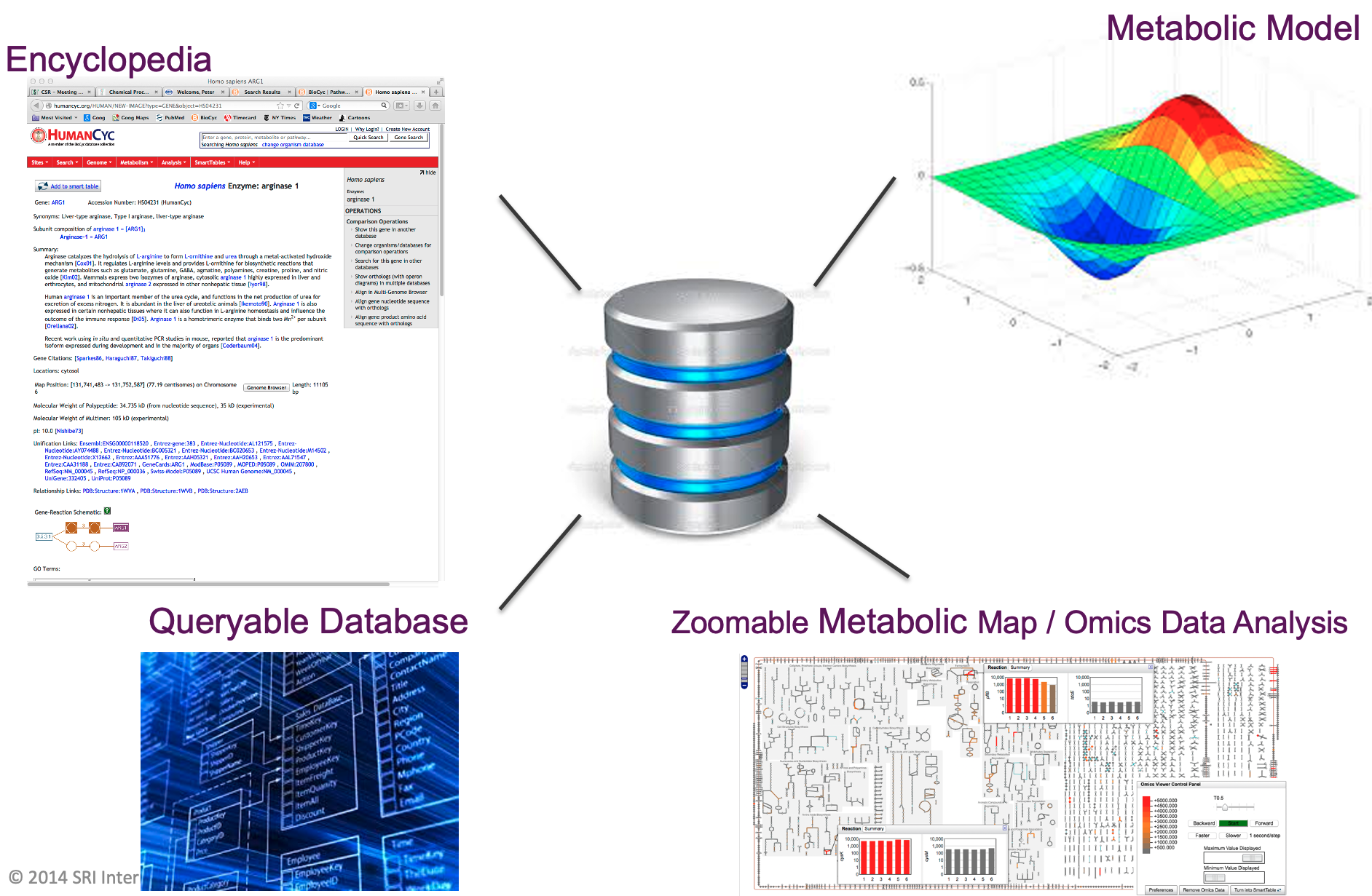 BioCyc.org Collection of 19,000Pathway/Genome Databases
Pathway/Genome Databases (PGDB) combine:
Pathways, reactions, substrates
Enzymes, transporters, protein features
Genes, replicons, regulatory network
Gene essentiality, GO terms

Tier 1: Highly curated PGDBs
MetaCyc,  HumanCyc,  YeastCyc
EcoCyc  --  Escherichia coli K-12

Tier 2: Moderately curated  --  60 PGDBs
Bacillus subtilis, Mycobacterium tuberculosis

Tier 3: Computationally-derived DBs
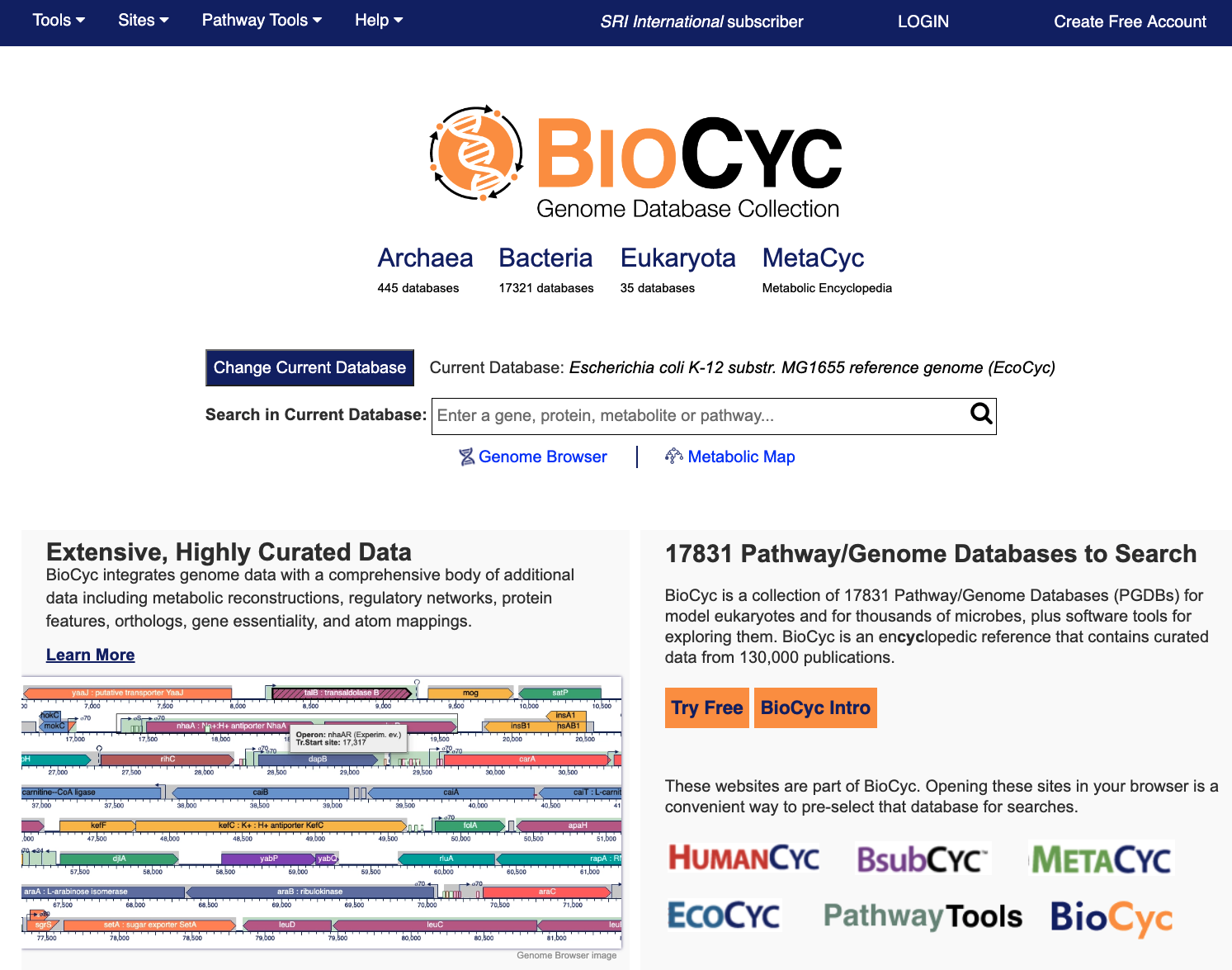 Briefings in Bioinformatics 20:1085 2019
BioCyc Databases Include
Eukaryotic Model Organisms
Homo sapiens
Mus musculus
Rattus norvegicus  (planned fall 2021)
Drosophila melanogaster
Caenorhabditis elegans (planned fall 2021)
Saccharomyces cerevisiae
Arabidopsis thaliana

Bold =  Curated DBs

Full list of curated DBs:
https://biocyc.org/biocyc-pgdb-list.shtml
Bacteria
Escherichia coli
Bacillus subtilis
Mycobacterium tuberculosis
Salmonella enterica
Acinetobacter baumannii
Chlamydia trachomatis
Corynebacterium glutamicum
Lactobacillus rhamnosus
Pseudomonas putida
Sinorhizobium meliloti
Staphylococcus aureus
Synechococcus elongatus
Vibrio cholerae
MetaCyc: Metabolic Encyclopedia
Experimentally determined metabolic pathways, reactions, enzymes, and compounds
Metabolism from all domains of life

Literature-based DB with extensive references and commentary
Derived from 68,000 publications

Extensive information on pathway variants
8 variants of the TCA cycle
6 variants of L-lysine biosynthesis
Nucleic Acids Research 2020 Database Issue
Creation of BioCyc Databases (PGDBs)
Computational Inferences
Predict metabolic reactions
Predict operons
NIH RefSeq
Compute orthologs
Predict transport reactions
Compute Pfam domains
Predict metabolic pathways
Predict pathway hole fillers
Curation: Tiers 1-2
PGDB
Metabolic Model
Database links
Regulatory data  [regtransbase]
Subcellular locations [psortdb]
Gene essentiality data
GO terms   [uniprot]
Protein features  [uniprot]
Data Import
Curation Tasks
Perform literature searches for new gene functions, pathways
Author mini-reviews, insert citations and evidence codes
Update database fields
Gene names, synonyms, protein functions, activators, inhibitors
Define protein complexes
Review and extend enzyme/transporter reaction associations
Review predicted metabolic pathways
Define TF binding sites, promoters, regulation of transcription initiation and other processes
BioCyc Subscriptions
Two free databases:
EcoCyc – Escherichia coli K-12
MetaCyc – Universal metabolic database

Subscriptions support our curation efforts for other databases
Institutional subscriptions
Personal subscriptions
How to check if your institution already subscribes
Look for “[Institution Name] Subscriber” in top banner

Limited free page views to the subscription-only databases
BioCyc and Pathway Tools Capabilities
Genome Informatics
Gene/protein/RNA searches, gene information page
Genome browser
BLAST search
Sequence pattern search
Multiple sequence alignment
Sequence retrieval
Pathway Informatics
Reaction/metabolite/pathway searches and info pages
Infer metabolic network from genome
Zoomable metabolic network diagrams
Metabolic network explorer
Metabolic route search for single organisms and communities
Pathway-based inference of nutrient requirements
Metabolic modeling using flux-balance analysis
FBA, dFBA, FVA, gap filling, blocked metabolites
Regulatory Informatics
Capture/visualize promoters, transcription factor binding sites
Visualize regulon of transcription factor
Regulatory network viewer 
Operon inference
Microbiome Informatics
Calculate pathway abundances across metagenome samples
Create PGDBs for an organism community
Analysis of meta-omics data
Comparative Analysis
Search across PGDBs for genes, proteins, pathways, metabolites
Comparative genome browser
Compare pathway, reaction, and metabolite complements
Transcriptomics and Metabolomics Data Analysis
Enrichment analysis
Paint transcriptomics data onto pathways, zoomable metabolic network
Omics Dashboard
Sort pathways by pathway activation score
Pathway covering analysis
Advanced Data Manipulation
SmartTables
Advanced Query Interface
Interactive editing tools
APIs: Python, Perl, Java, Lisp, R, web services
Import/Export: SBML, GenBank, GFF3, BioPAX, tab-delimited files
Tutorial Series Overview
Today
Database selection and search operations
Gene, metabolite, reaction, pathway pages
BLAST search, sequence pattern search, extracting sequences
Regulation in BioCyc
Update notifications

November 10
Genome browser
SmartTables
Comparative operations
November 17
Metabolic network browser and omics viewer
Omics Dashboard
Displaying high-throughput data on individual pathways and metabolic network diagrams
Pathway collages
Enrichment analysis
Pathway covering
BioCyc webinars:   https://biocyc.org/webinar.shtml
Main BioCyc Page Types
Gene/protein/RNA

Transcription Unit

Pathway

Reaction

Metabolite
EcoCyc Project – EcoCyc.org
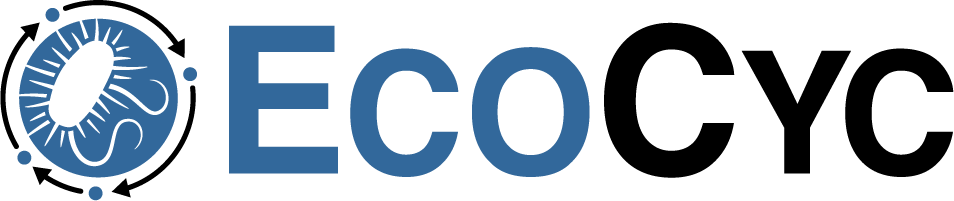 E. coli Encyclopedia
Review-level Model-Organism Database for E. coli
Derived from 40,000 publications

“Multi-dimensional annotation of the E. coli K-12 genome”
Mini-review summaries (3,669 pages) and literature citations
Evidence codes
Gene Ontology annotations  (64,000)
Protein features (active sites, metal ion binding sites): 40,050
Multimeric complexes: 1102
Metabolic pathways (360), reactions (2167), metabolites (3054)
Regulation of gene expression (3900) and of protein activity  (2760)
Gene essentiality data  (8 / 16,000)
Growth under alternative nutrient conditions  (437)
Nucleic Acids Research 2017 Database Issue
Genome Informatics
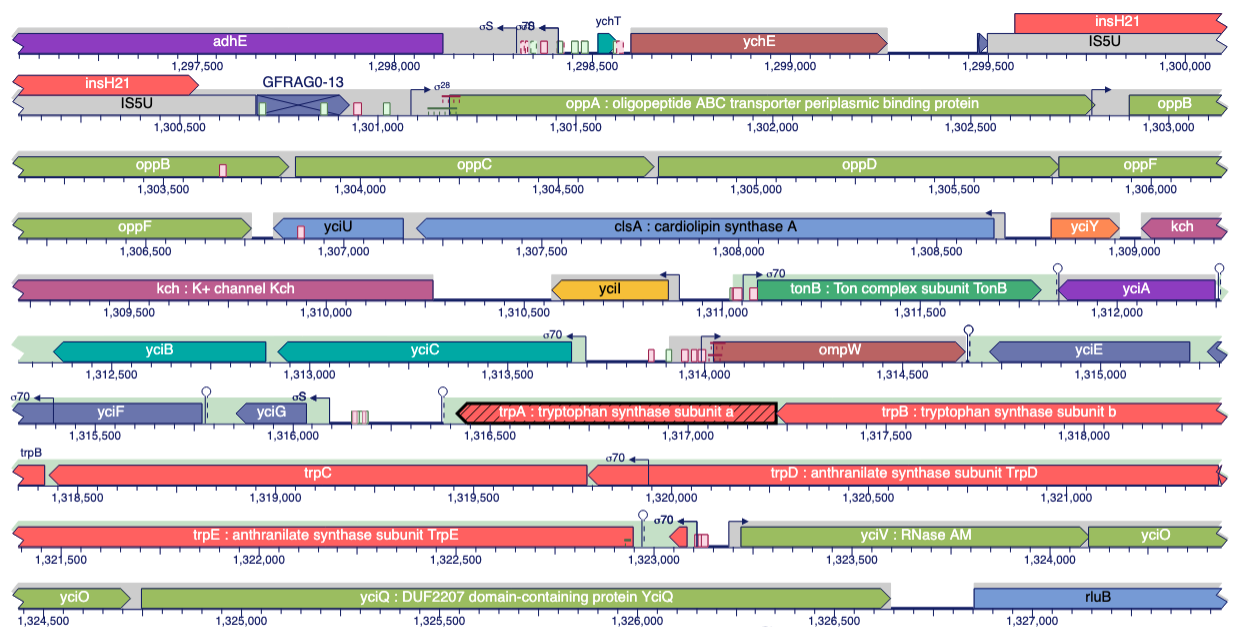 Gene/Protein/RNA Search, Genome Site Search
Gene information page
Retrieve sequence of gene or genomic region
Transcription-unit page shows regulatory sites/interactions
BLAST search, sequence pattern search, sequence alignment
Map SNPs to genes, show effects on translation
Genome browser
Zoom full chromosome to sequence
Comparative mode, tracks facility
Omics data painting , genome poster
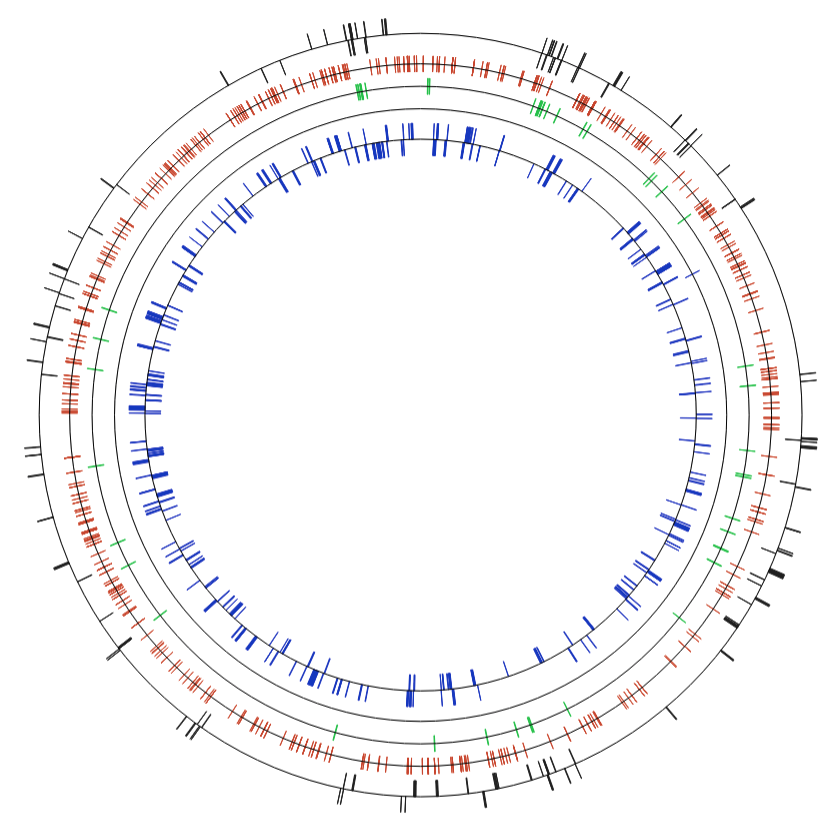 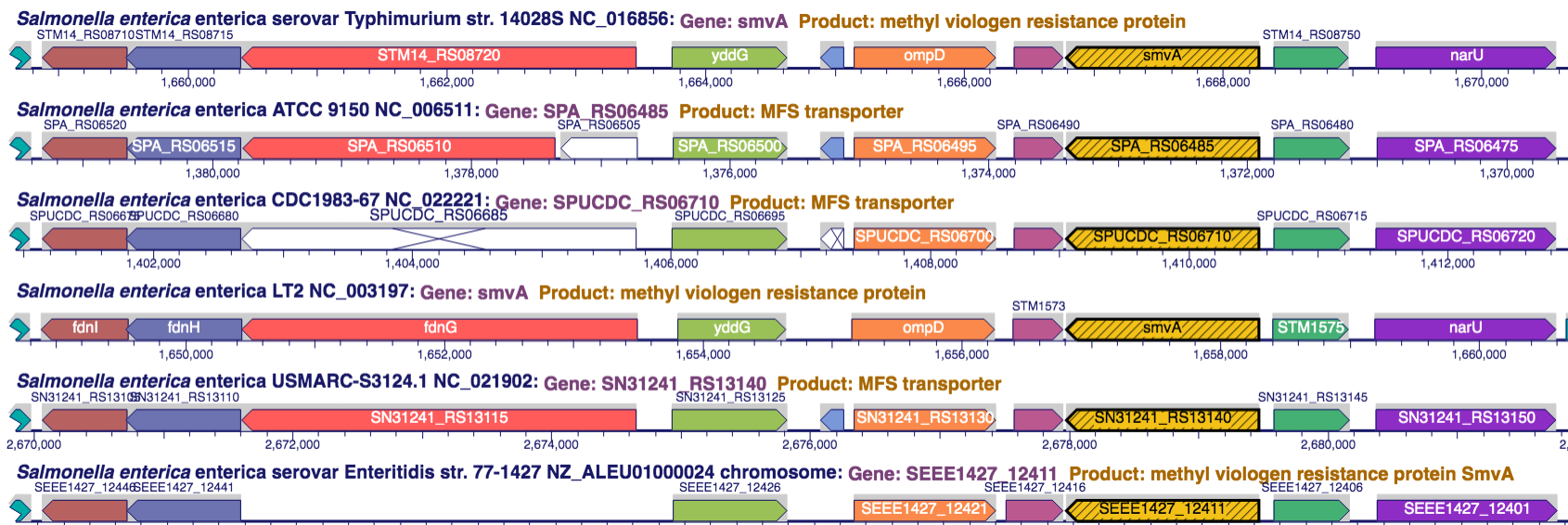 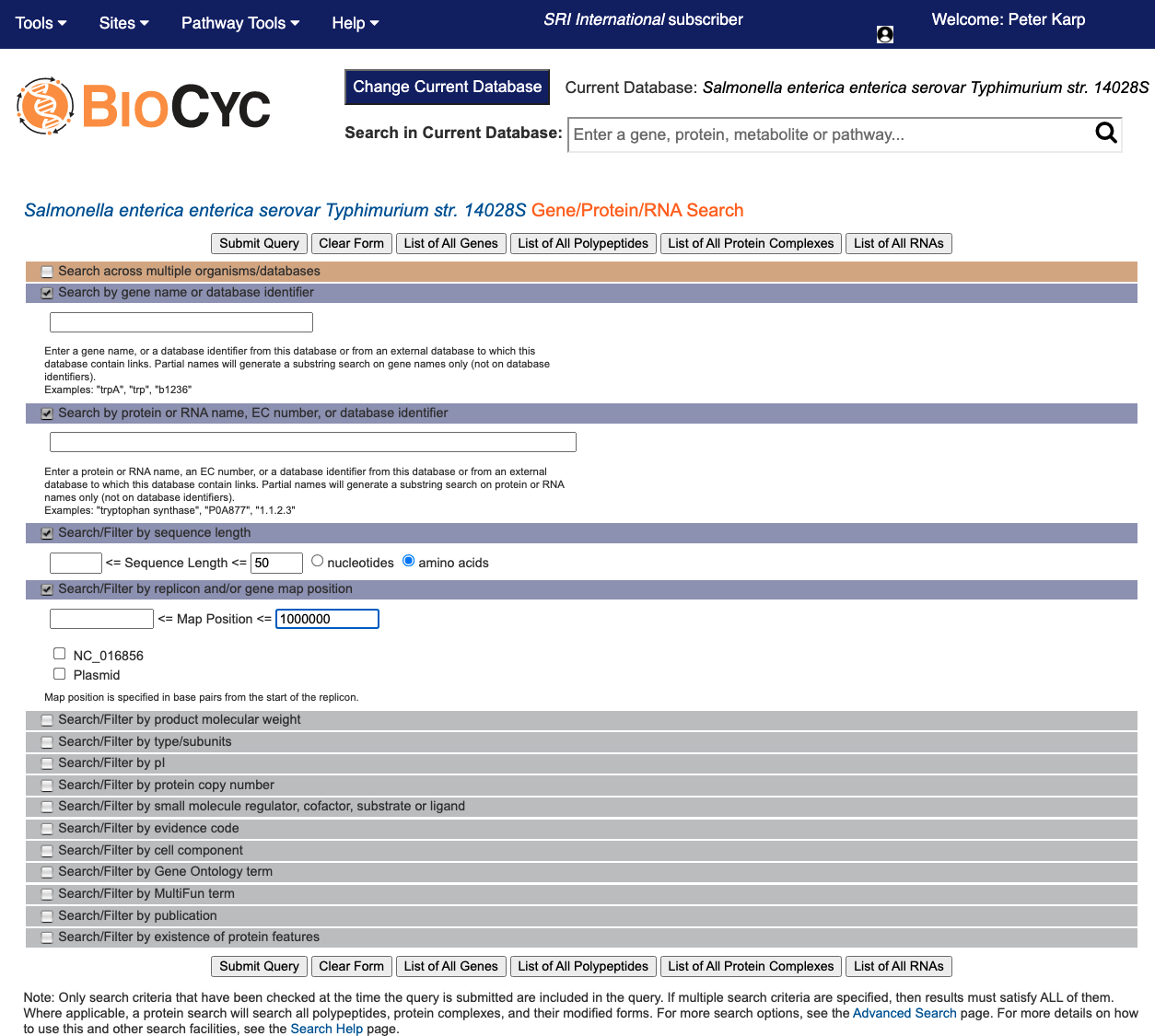 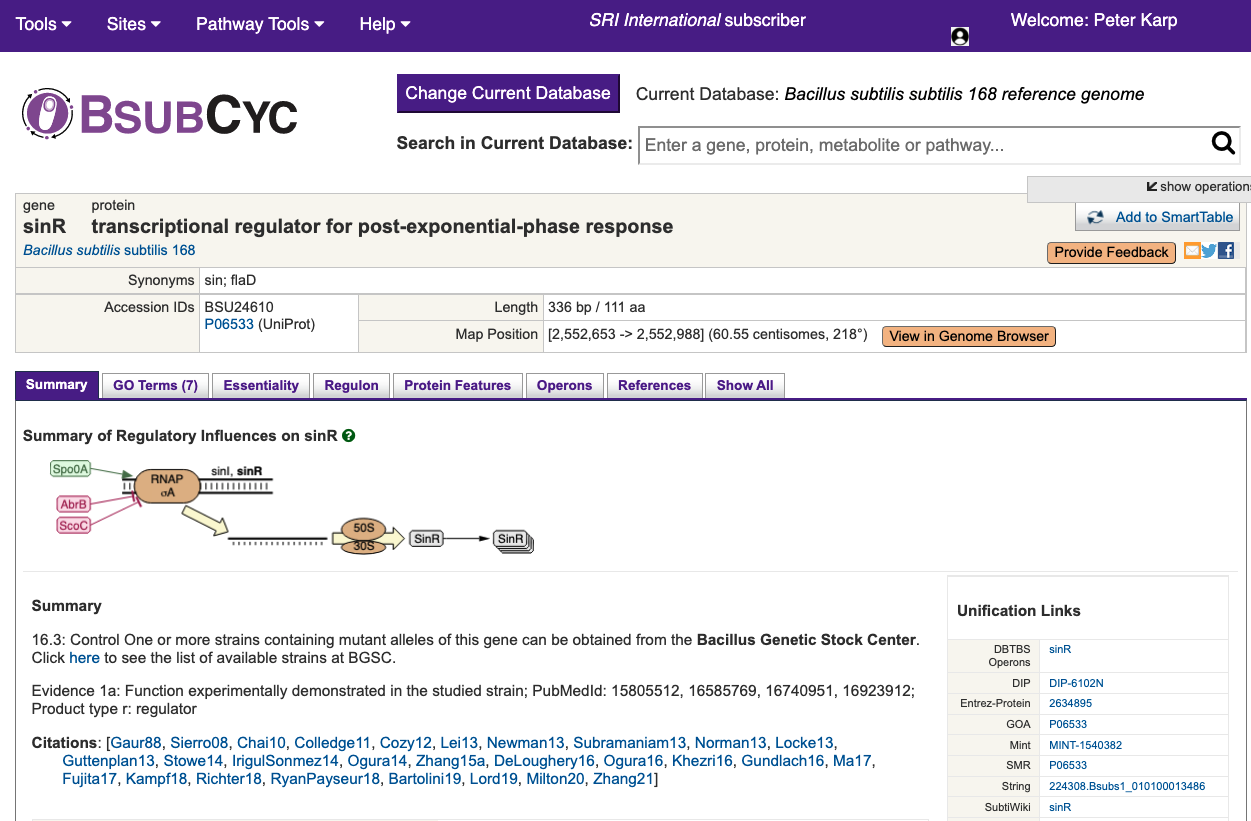 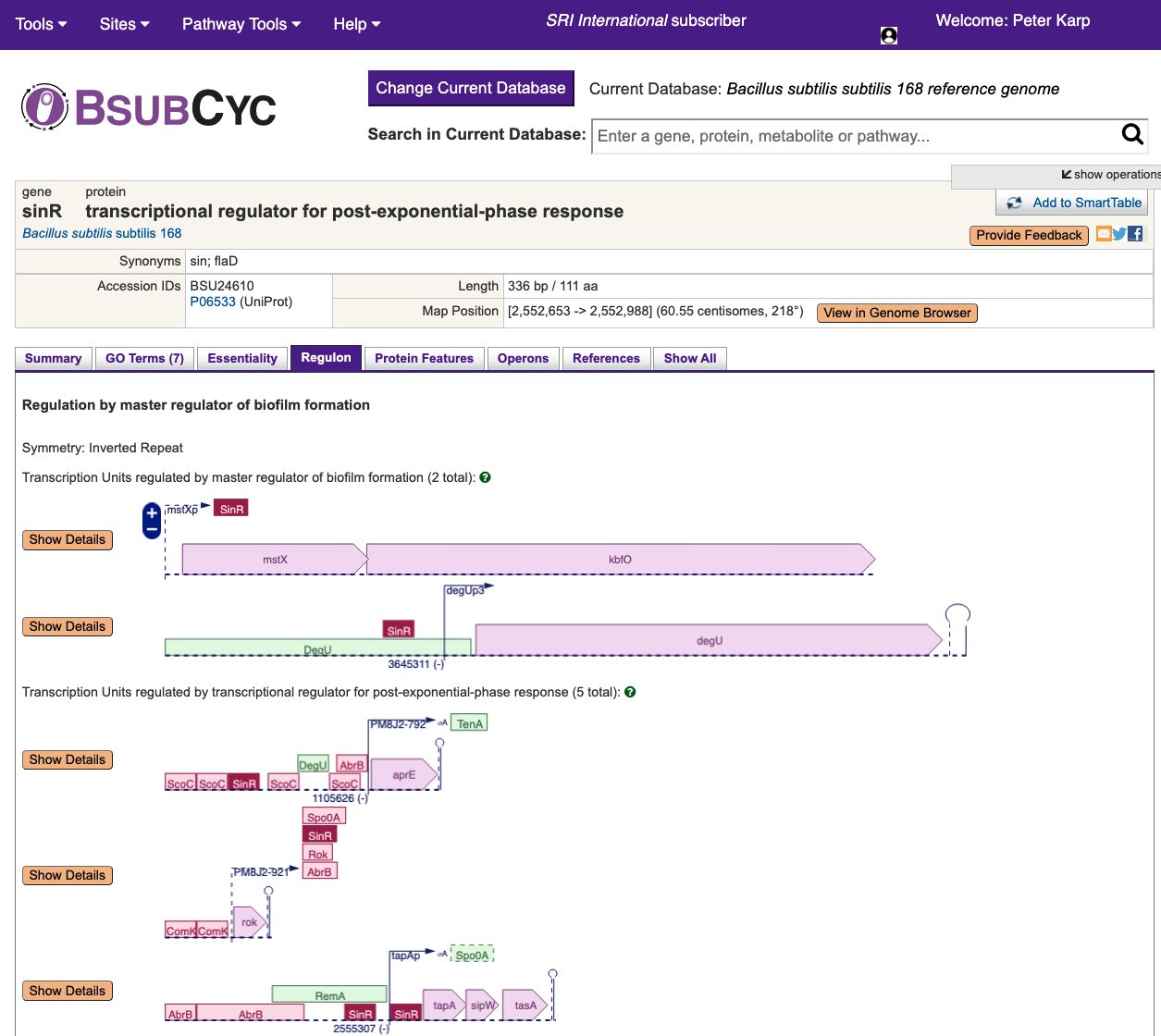 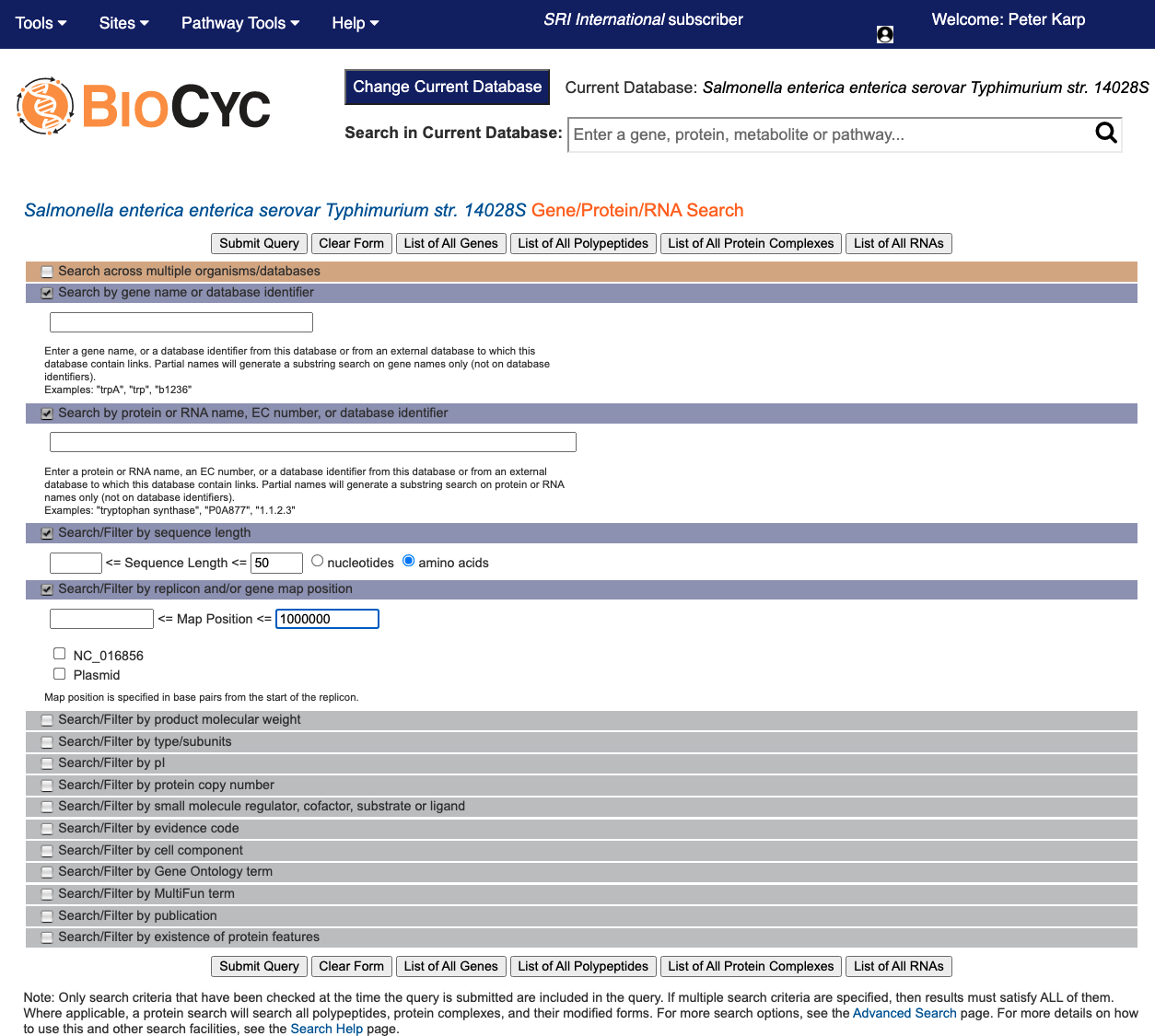 Pathway Informatics
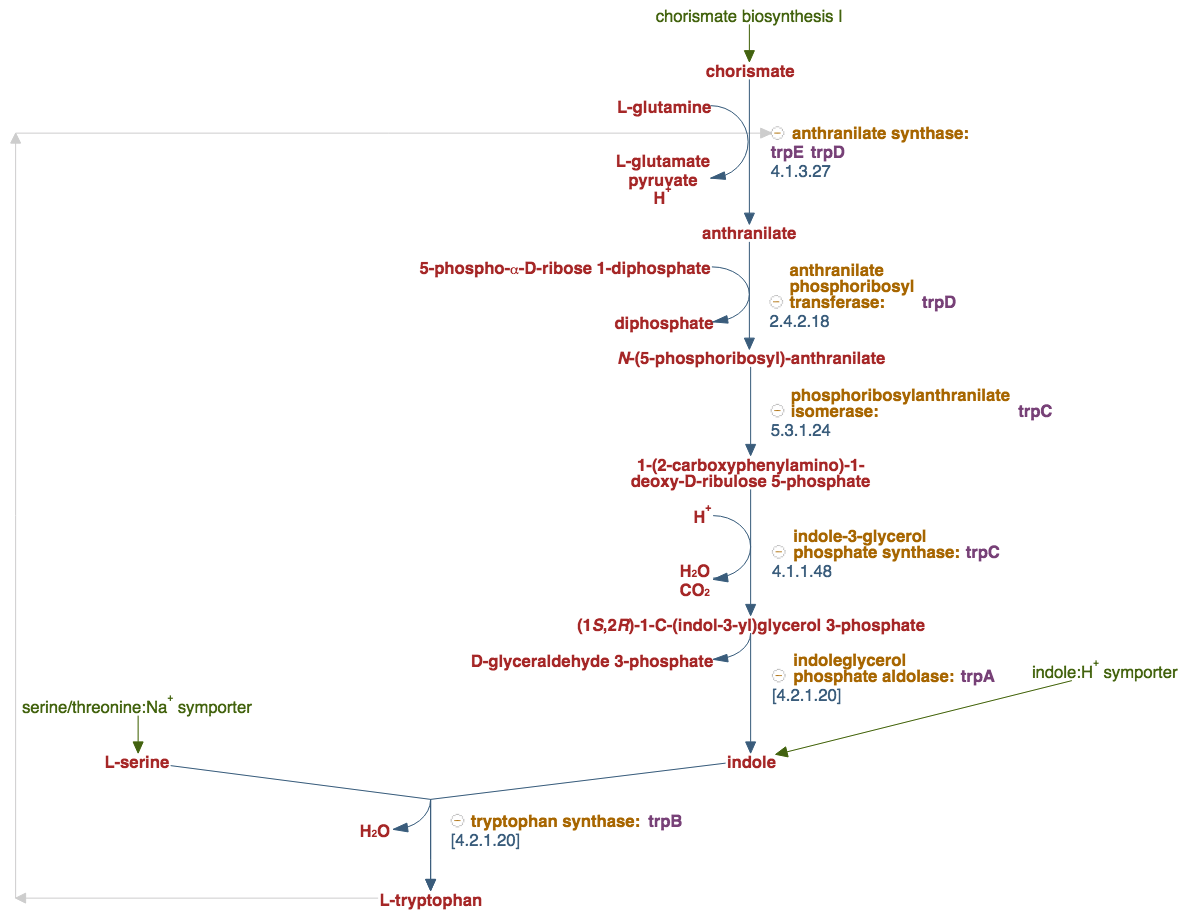 Pathway search, information page
Customize pathway diagram for publication
Create personalized multi-pathway diagrams
Comparative pathway analysis
Reaction search, reaction information page
Shows reaction atom mappings
Metabolite search, metabolite information page
Search by name, substructure, monoisotopic mass, elemental composition
Show all reactions, pathways, regulatory effects of metabolite
Zoomable organism-specific metabolic map diagram
Generate metabolic-map poster
Metabolic route-search tool computes optimal paths
Execution of quantitative metabolic flux models
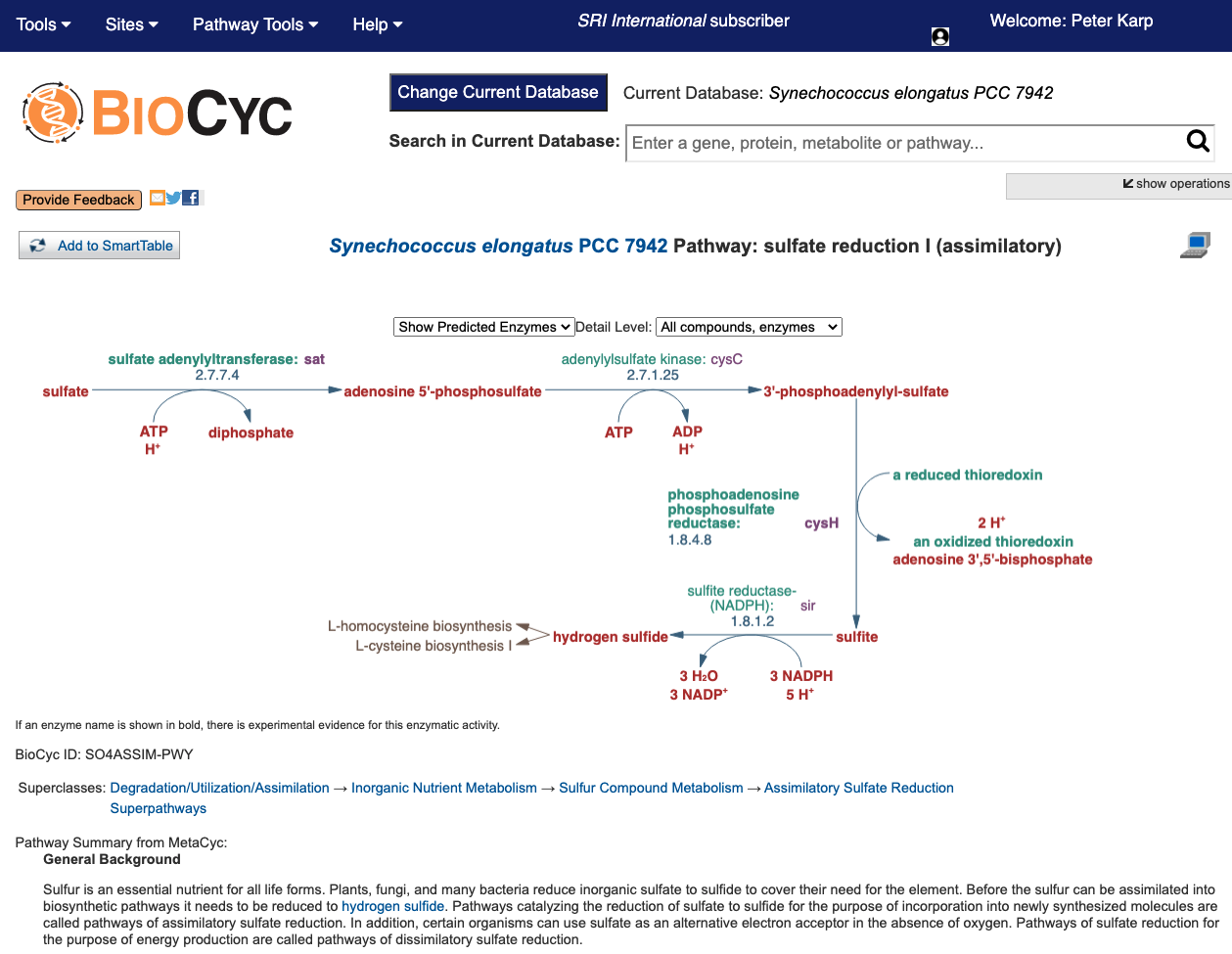 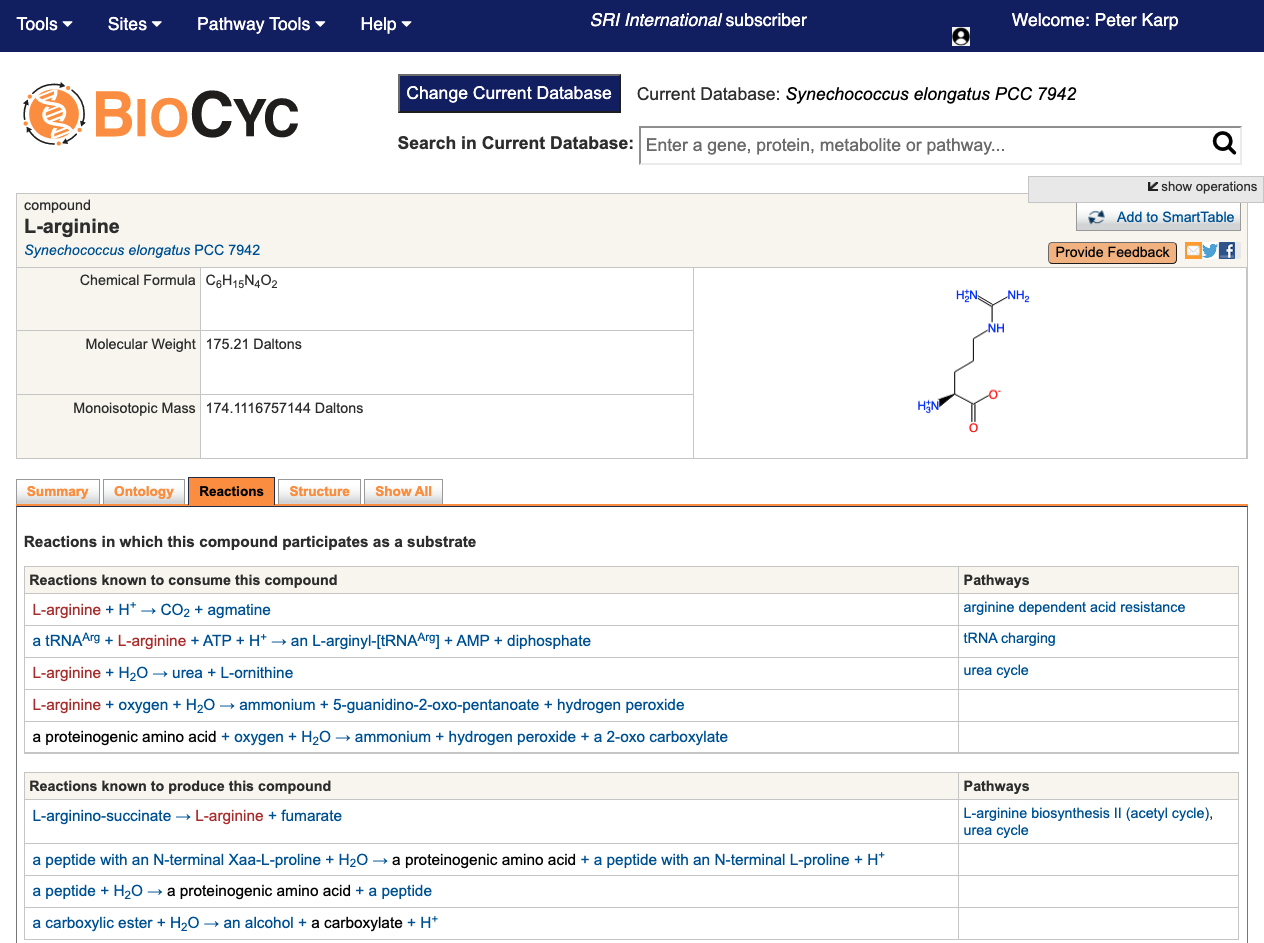 BioCyc Analysis Tools
BioCyc Omics Analysis Operations
Transcriptomics, proteomics, metabolomics

Paint data onto pathways, pathway collages, metabolic maps

Omics Dashboard 

Enrichment analysis: Compute pathways statistically over represented
Pathways over represented in gene or metabolite sets
GO terms over represented in gene sets
Regulators over represented in gene sets
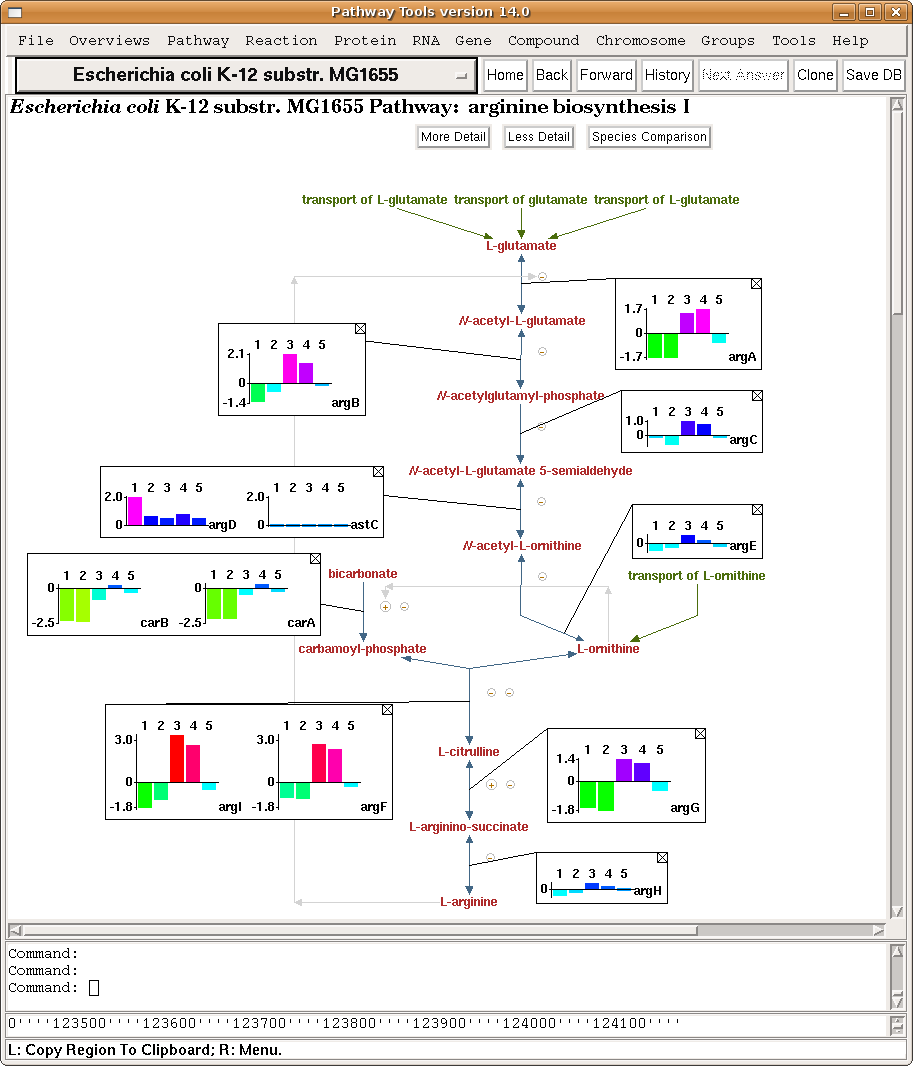 Gene Expression Data onSingle Pathway
Organization of Omics Dashboard
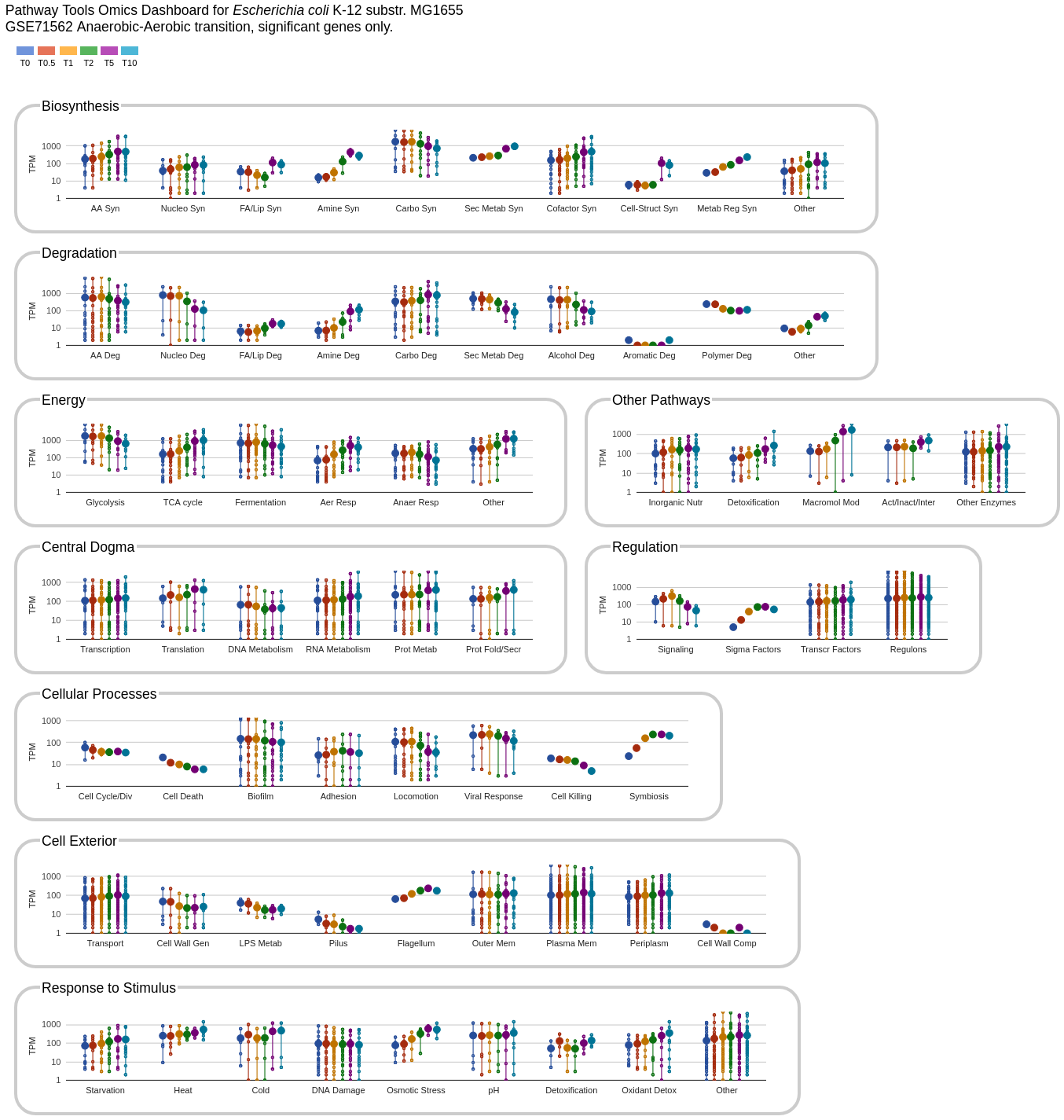 A series of panels summarize omics data for different cellular systems

Each panel contains a set of plots (subsystems)

Large dots average measurements
[Speaker Notes: Each point on a vertical line is a reading for one gene.
Set of metabolites on one vertical line are all genes in that subsystem for which data is available.
Large point is the average.]
Drilling Down within Amino Acid Biosynthesis Plot
SmartTables
Collect and save lists of database objects
Genes, metabolites, pathways, sequence regions, …

Explore properties interactively 

Filter and combine (union, intersection, subtraction)

Transform them into related objects (eg: gene list → pathway list)

Share with public or specific collaborators, publish
SmartTables
Import from files
Create from query results
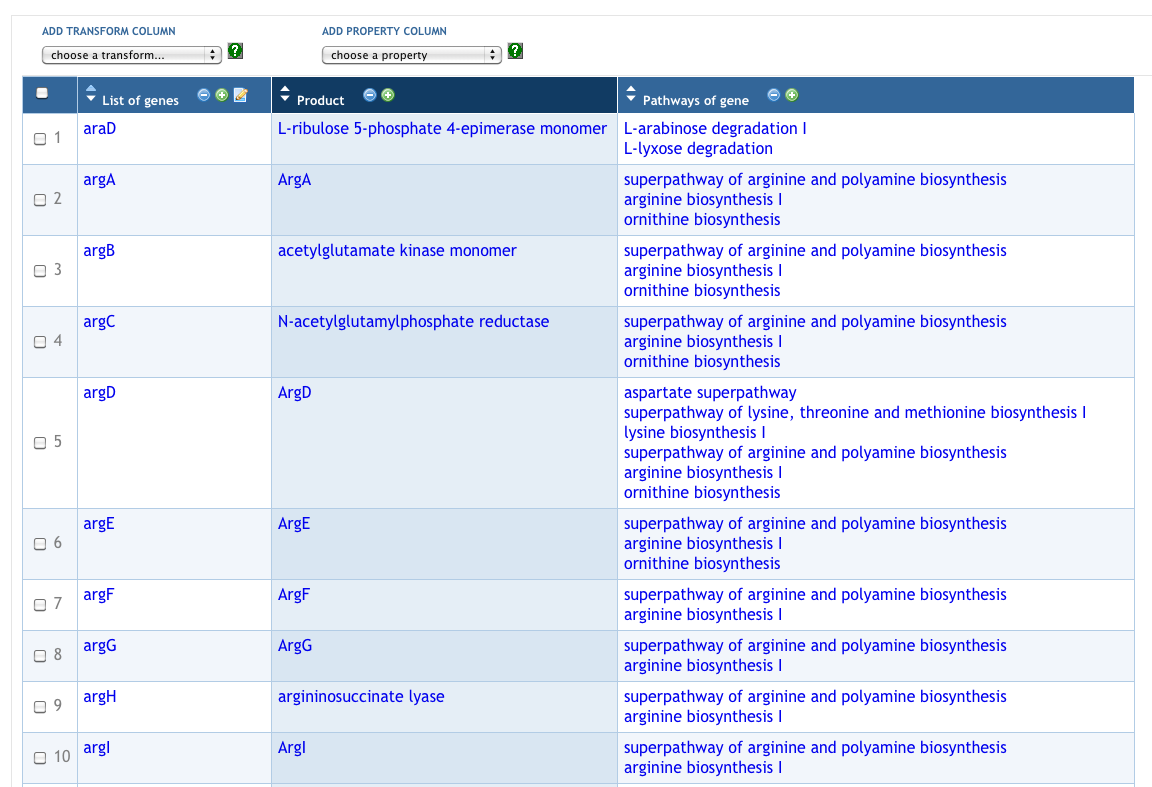 Manipulate Genes and Sequences
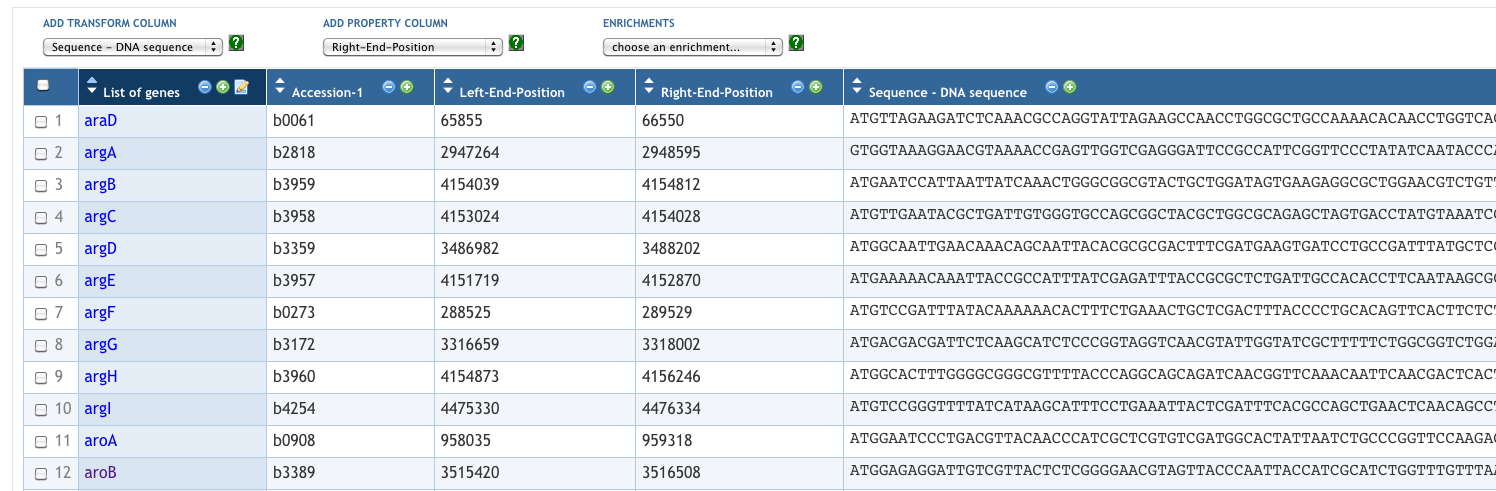 Using SmartTables: Browsing Database Attributes
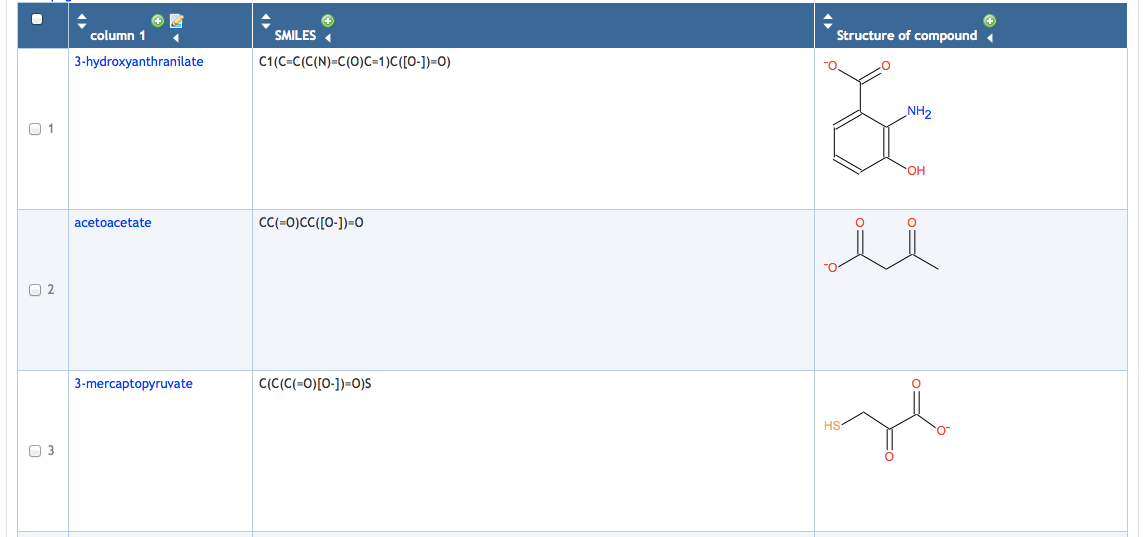